Triangles and Circles and Squares, Oh My!
Shapes in Character Design
Warm-Up
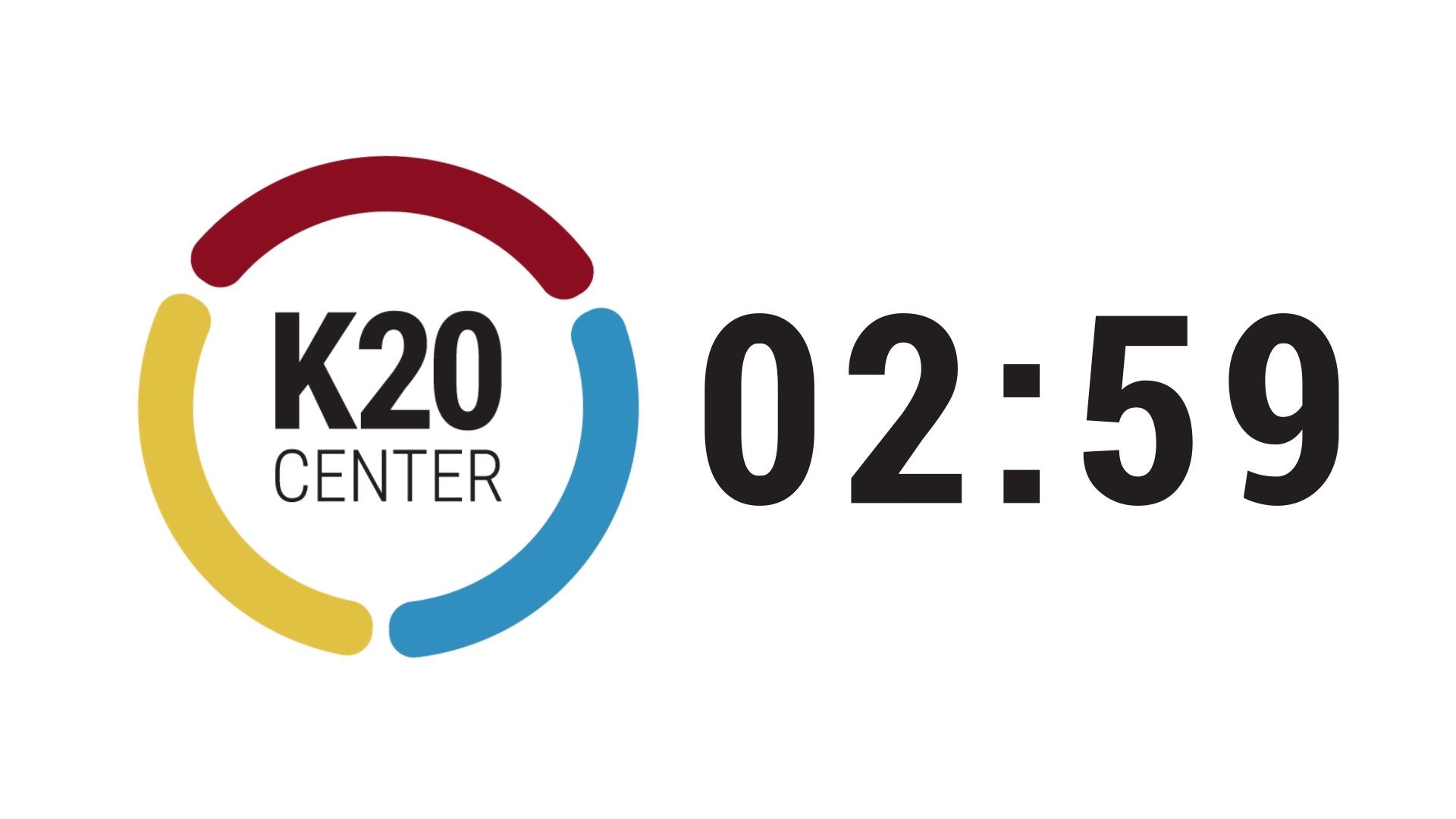 Draw three different, contrasting, shapes.
Fill each with one solid, contrasting color.
You can use markers, pens, pencils, or pastels, but stick to one medium throughout the lesson.
Essential Question
How does shape inform character design?
Lesson Objective
Develop a portfolio of three original characters using contrasting color palettes, styles, etc.
Preflection
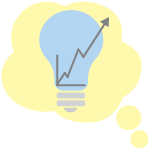 Answer the essential question:

How does shape inform character design?
Transform Your Shapes
Turn each shape into a character. 
What is the shape? Is it a face? A body? A creature?
You can alter the proportions of the shape.
You can alter the shade of the color.
Each time you make a change, make it next to the previous version of the drawing so we can see progress.
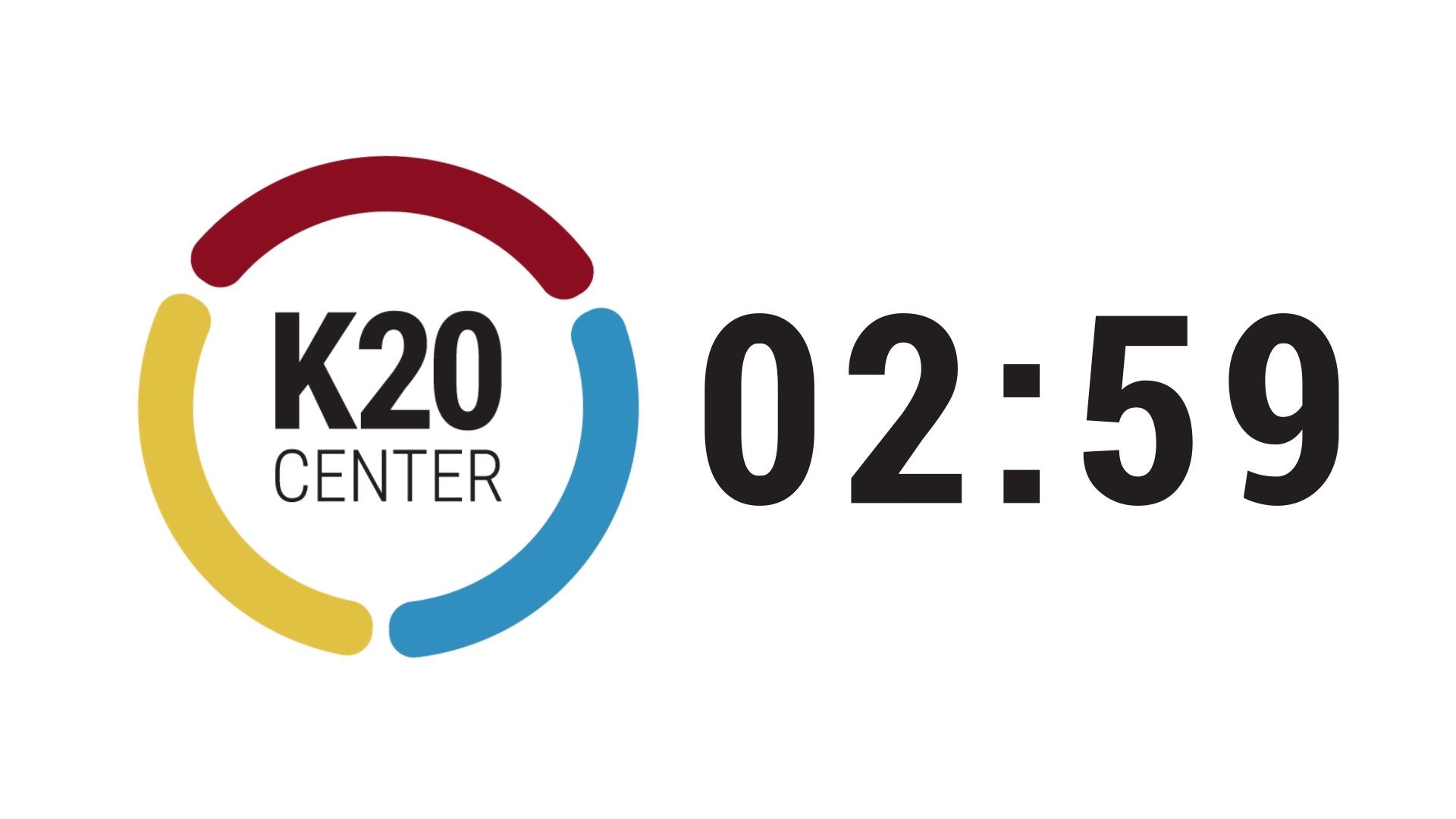 [Speaker Notes: K20 Center. (2021, September 21). K20 Center 5 minute timer [Video]. YouTube. https://www.youtube.com/watch?v=EVS_yYQoLJg]
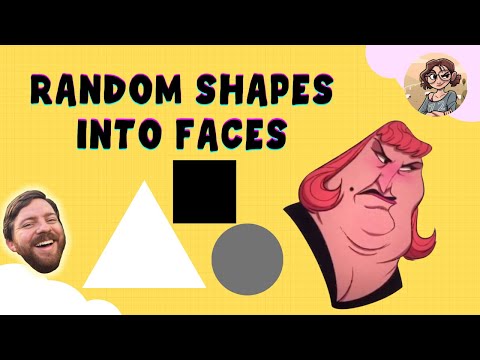 [Speaker Notes: Audity. (2021, August 5). Drawing shapes into faces! [Video]. YouTube. Retrieved June 7, 2022, from https://www.youtube.com/watch?v=FQd3h9tTMvk]
Resume Your Work!
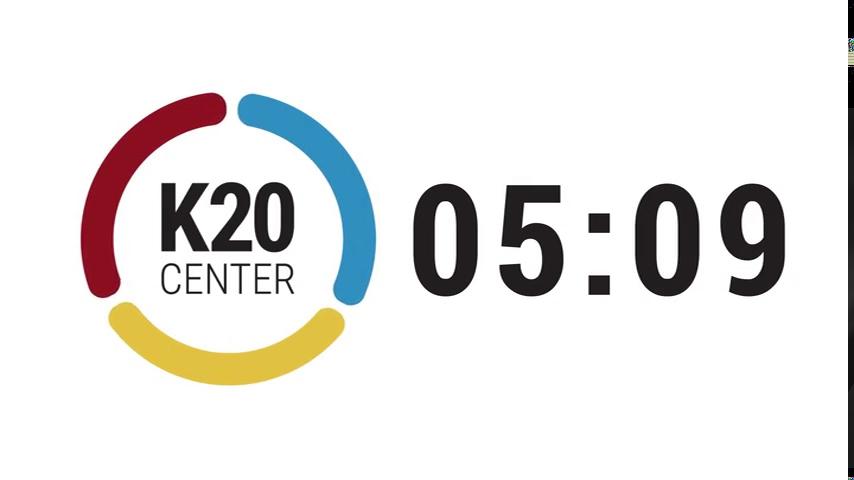 [Speaker Notes: K20 Center. (2021, September 21). K20 Center 10 minute timer [Video]. YouTube. https://www.youtube.com/watch?v=9gy-1Z2Sa-c]
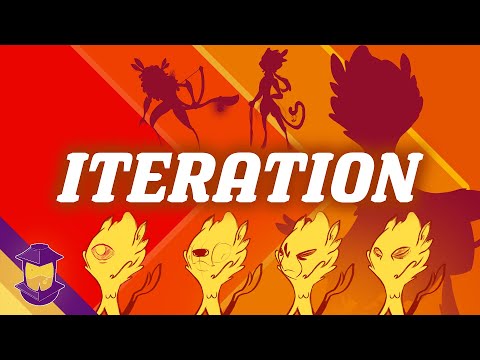 [Speaker Notes: Brookes Eggleston - Character Design Forge. (2021, June 6). Iteration: An essential character design tool! [Video]. YouTube. Retrieved June 7, 2022, from https://www.youtube.com/watch?v=KCF0-PBtHAA]
Point of Most Significance
Think about the iteration process. 
What is the most important factor of using iteration to create characters?
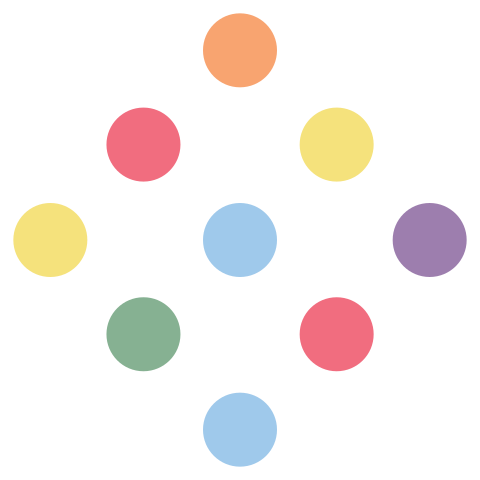 Pass the Problem
Make a new iteration of one of your characters.
Pass the drawing to a partner.
Your partner will make a new version of your character and offer some design suggestions. They can change aspects of the character, including the color, to help you see a different perspective.
Pass the paper back.
Make another iteration of your character incorporating your partner’s design suggestions.
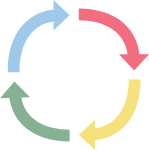 Accessorize
Using only one extra color per character, add an accessory that helps to better define who the character is. At this point, you can also decide if you want to keep the original color or if you think another color better suits your character and the accessory.
Check out the following slides for examples of what your paper might look like.
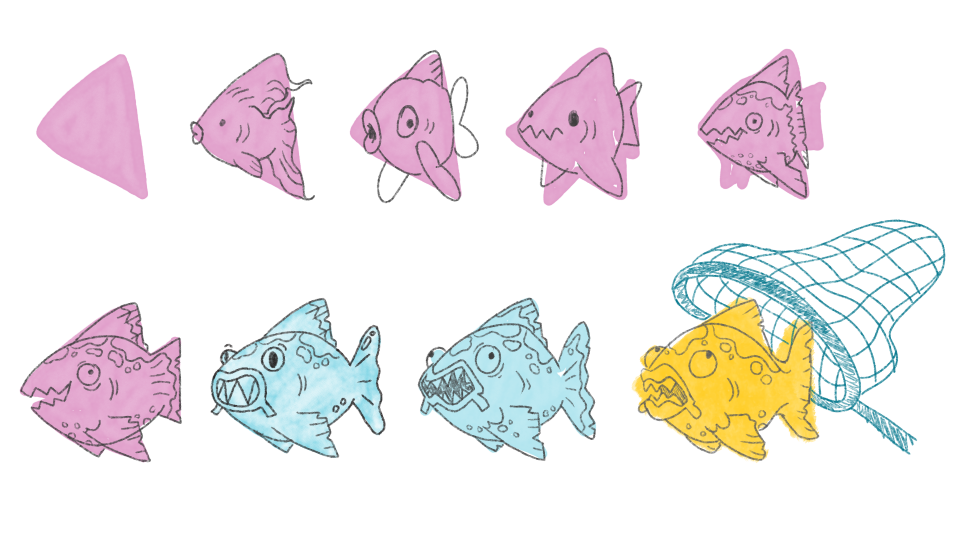 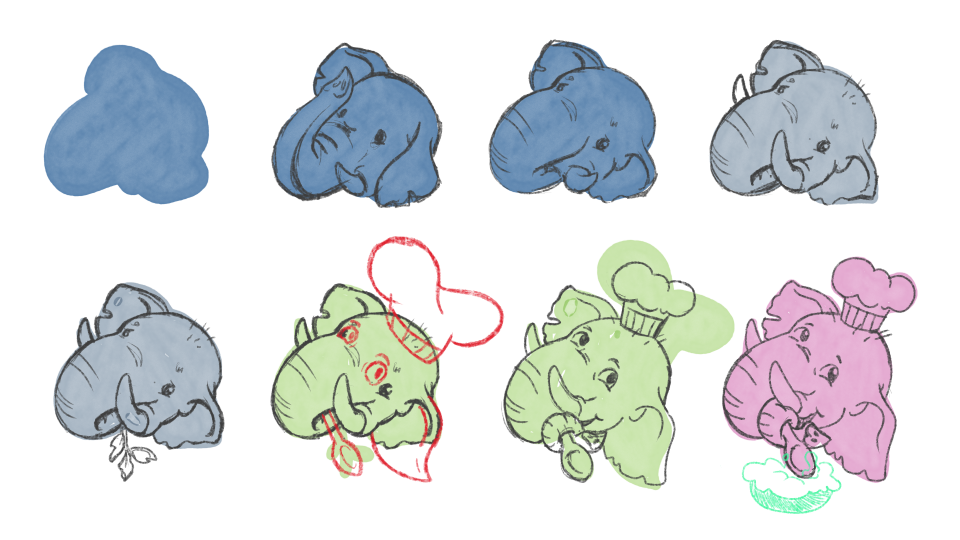 Preflection Revisited
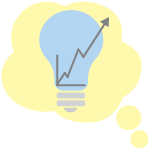 Answer the essential question:

How does shape inform character design?
Chat Stations
Find your Pass the Problem partner and pair up with another pair to make a group of four. 
Visit each of the three question posters and write a complete answer for each question.
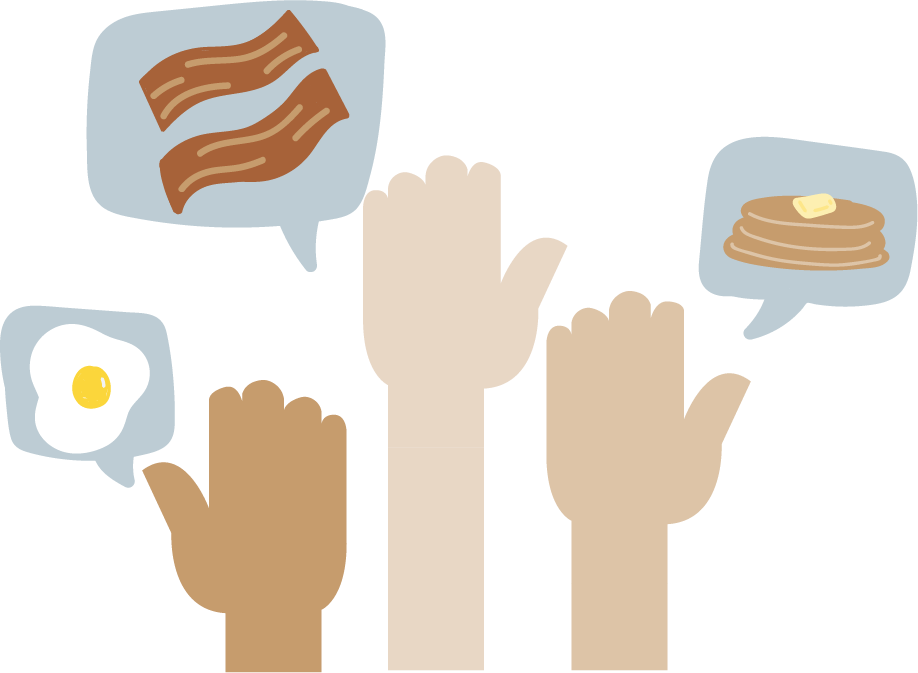